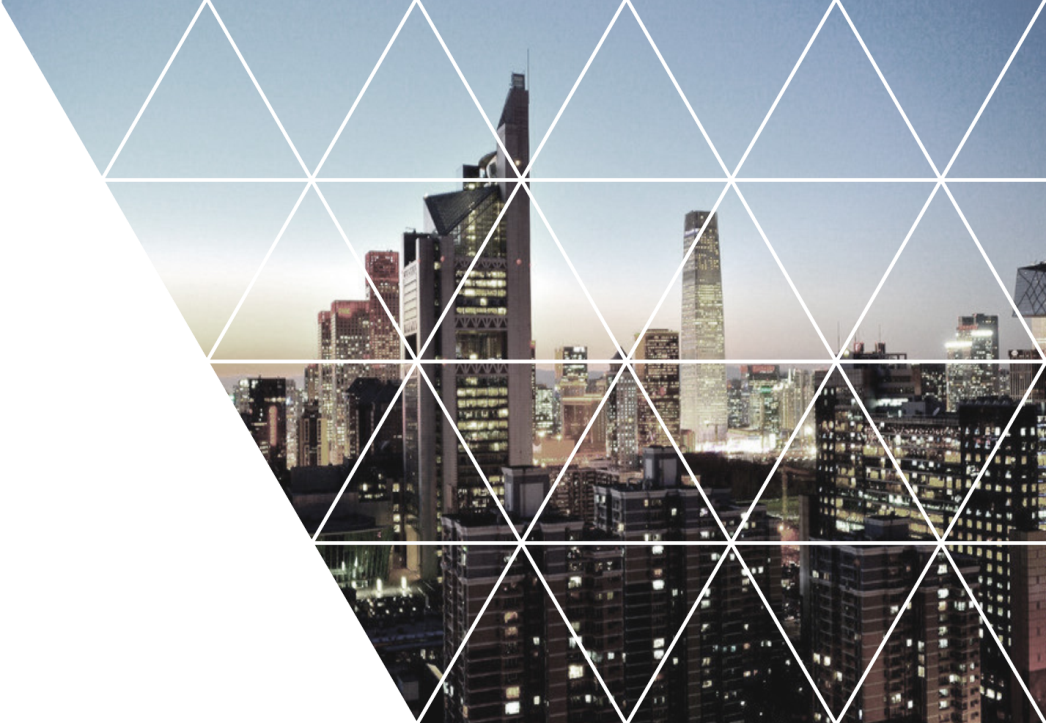 LOGO
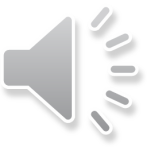 欧美风格商务PPT模板
这里可以输入副标题或其他说明文字
汇报人   PPT汇
20xx.07.15
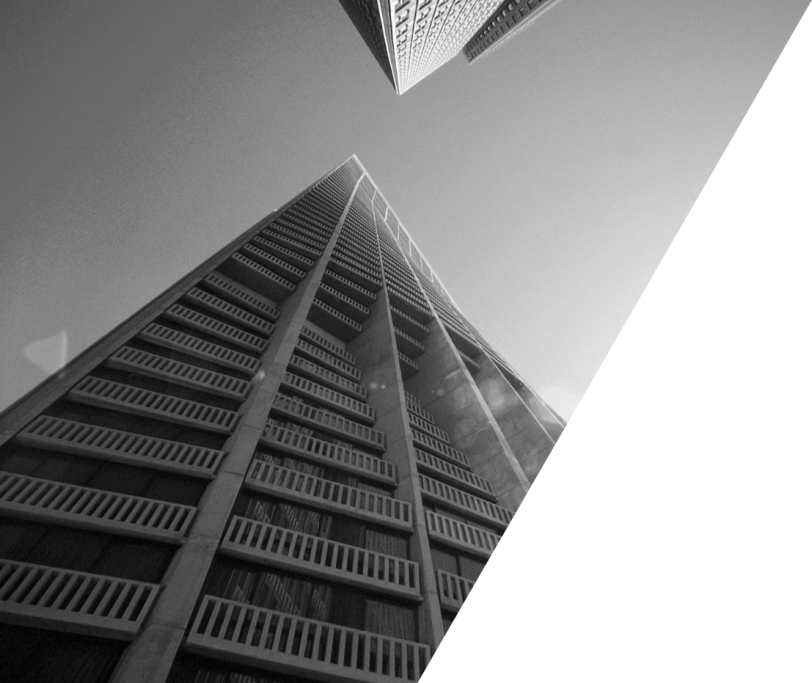 目录
Contents
请输入第一部分标题
1
请输入第二部分标题
2
请输入第三部分标题
3
请输入第四部分标题
4
01
请输入第一部分标题
◎这里是小节标题一   ◎这里是小节标题二
◎这里是小节标题三   ◎这里是小节标题四
单击添加标题
单击添加标题
单击添加标题
1
2
您的内容打在这里，或者通过复制您的文本后，在此框中选择粘贴，并选择只保留文字。您的内容打在这里。
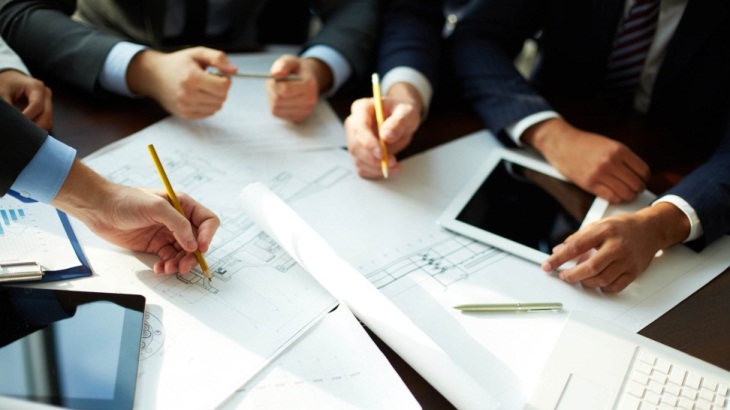 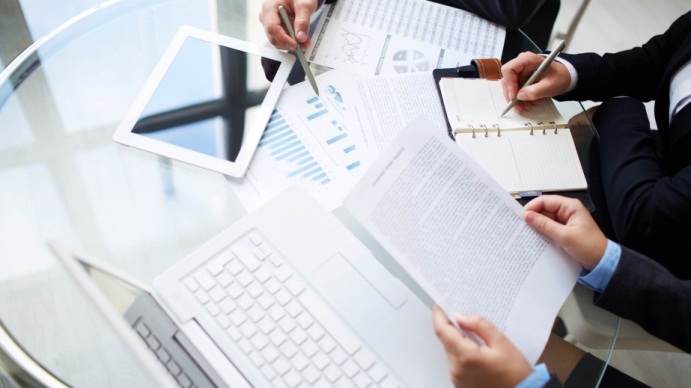 您的内容打在这里，或者通过复制您的文本后，在此框中选择粘贴，并选择只保留文字。您的内容打在这里。
单击添加标题
添加小标题
输入你的文字输入你的文字 输入你的文字 输入你的文字 输入你的文字 输入你的文字 输入你的文字 输入你的文字 输入你的文字
添加小标题
输入你的文字输入你的文字 输入你的文字 输入你的文字 输入你的文字 输入你的文字 输入你的文字 输入你的文字 输入你的文字
添加小标题
输入你的文字输入你的文字 输入你的文字 输入你的文
单击添加标题
添加文本
添加文本
20XX年
20XX年
20XX年
20XX年
20XX年
添加文本
添加文本
添加文本
单击添加标题
添加标题
在此录入上述图表的综合描述说明，在此录入上述图表的综合描述说明。
添加标题
在此录入上述图表的综合描述说明，在此录入上述图表的综合描述说明。
添加标题
在此录入上述图表的综合描述说明，在此录入上述图表的综合描述说明。
单击添加标题
标签文本
标签文本
添加你的标题
输入你的文字输入你的文字 输入你的文字 输入你的文字 输入你的文字 输入你的文字 输入你的文字 输入你的文字 输入你的文字
02
请输入第二部分标题
◎这里是小节标题一   ◎这里是小节标题二
◎这里是小节标题三   ◎这里是小节标题四
单击添加标题
45%
添加标题
添加标题
添加标题
您的内容打在这里，或者通过复制您的文本后，在此框中选择粘贴，并选择只保留文字。
您的内容打在这里，或者通过复制您的文本后，在此框中选择粘贴，并选择只保留文字。
您的内容打在这里，或者通过复制您的文本后，在此框中选择粘贴，并选择只保留文字。
68%
75%
单击添加标题
添加小标题
输入你的文字输入你的文字 输入你的文字 输入你的文字 输入你的文字 输入你的文字 输入你的文字 输入你的文字 输入你的文字
添加小标题
输入你的文字输入你的文字 输入你的文字 输入你的文字 输入你的文字 输入你的文字 输入你的文字
添加小标题
输入你的文字输入你的文字 输入你的文字 输入你的文字 输入你的文字 输入你的文字 输入你的文字 输入你的文字 输入你的文字
单击添加标题
此处添加详细文本描述，建议与标题相关并符合整体语言风格，语言描述尽量。
此处添加详细文本描述，建议与标题相关并符合整体语言风格，语言描述尽量。
此处添加详细文本描述，建议与标题相关并符合整体语言风格，语言描述尽量。
此处添加详细文本描述，建议与标题相关并符合整体语言风格，语言描述尽量。
单击添加标题
这里添加标题
这里添加标题
输入你的文字输入你的文字 输入你的文字 输入你的文字 输入你的文字 输入你的文字
输入你的文字输入你的文字 输入你的文字 输入你的文字 输入你的文字 输入你的文字 输入你的文字
插入
标签
这里添加标题
这里添加标题
输入你的文字输入你的文字 输入你的文字 输入你的文字 输入你的文字 输入你的文字
输入你的文字输入你的文字 输入你的文字 输入你的文字 输入你的文字 输入你的文字 输入你的文字
单击添加标题
01
添加标题
您的内容打在这里，或者通过复制您的文本后，在此框中选择粘贴，并选择只保留文字
添加标题
添加标题
您的内容打在这里，或者通过复制您的文本后，在此框
您的内容打在这里，或者通过复制您的文本后，在此框中选择粘贴，并选择只保留文字
02
03
03
请输入第三部分标题
◎这里是小节标题一   ◎这里是小节标题二
◎这里是小节标题三   ◎这里是小节标题四
单击添加标题
1
请在此处输入详细的文字介绍信息和简介，表达图表的含义.表达图表的含义.
2
请在此处输入详细的文字介绍信息和简介，表达图表的含义.表达图表的含义.
3
请在此处输入详细的文字介绍信息和简介，表达图表的含义.表达图表的含义.
4
请在此处输入详细的文字介绍信息和简介，表达图表的含义.表达图表的含义.
5
单击添加标题
请在此处输入详细的文字介绍信息和简介，表达图表的含义.表达图表的含义.
6
请在此处输入详细的文字介绍信息和简介，表达图表的含义.表达图表的含义.
添加标题
添加标题
添加标题
单击添加标题
此处添加详细文本描述，建议与标题相关并符合整体语言风格，语言描述尽量。
此处添加详细文本描述，建议与标题相关并符合整体语言风格，语言描述尽量。
此处添加详细文本描述，建议与标题相关并符合整体语言风格，语言描述尽量。
请在此处输入您的文本
请在此处输入您的文本
请在此处输入您的文本
标题
请在此处输入您的文本
单击添加标题
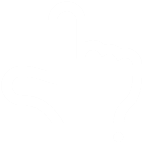 标题内容
标题内容
标题内容
标题内容
这里填具体描述这里填具体描述
这里填具体描述
这里填具体描述
这里填具体描述这里填具体描述
这里填具体描述
这里填具体描述
这里填具体描述这里填具体描述
这里填具体描述
这里填具体描述
这里填具体描述这里填具体描述
这里填具体描述
这里填具体描述
单击添加标题
请在此处输入您的文本或者复制您的文本粘贴到此处，请在此处输入您的文本或者复制您的文本粘贴到此处。请在此处输入您的文本或者复制您的文本粘贴到此处，请在此处输入您的文本或者复制您的文本粘贴到此处。
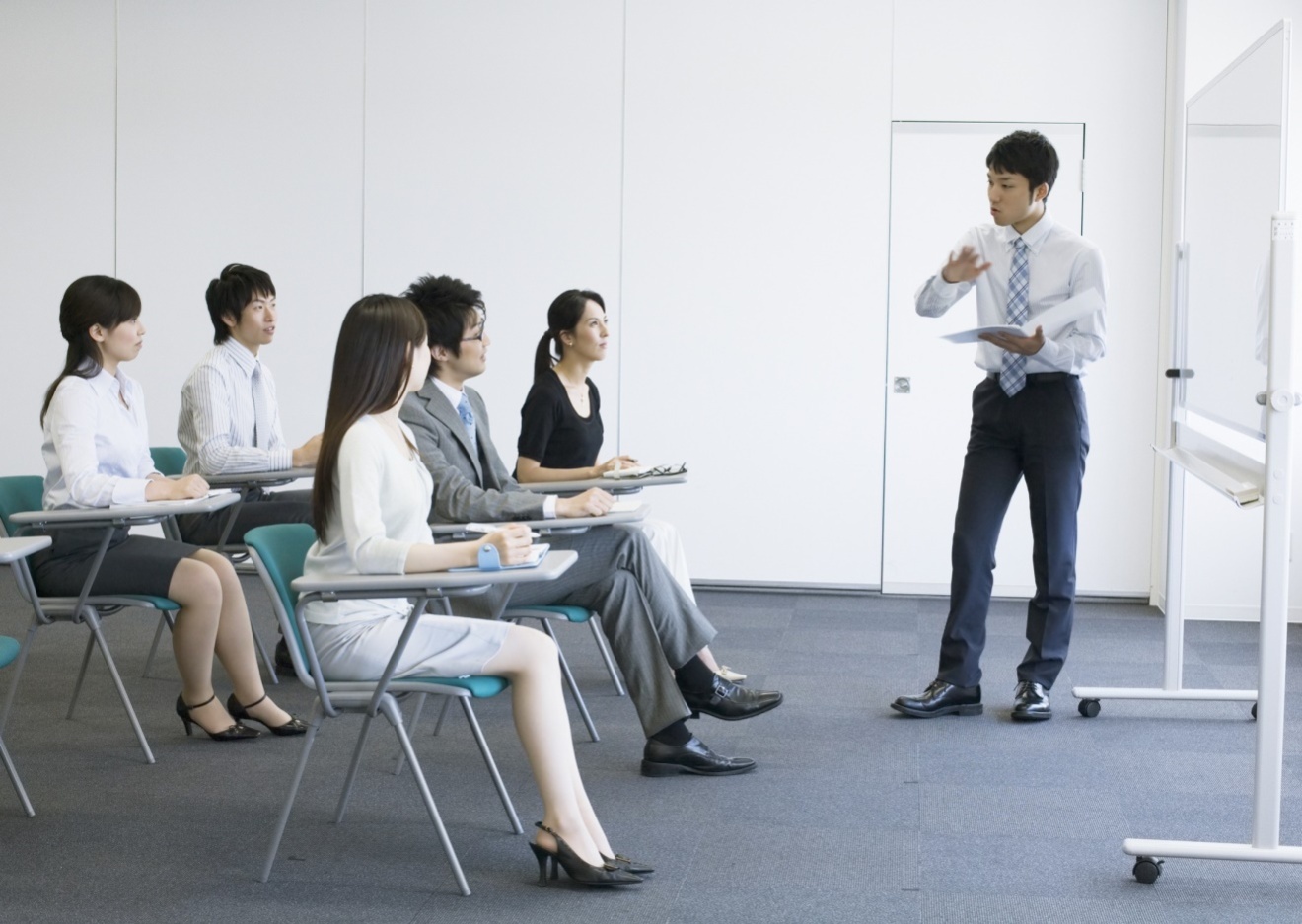 此处输入您的文本请在此处输入您的文本此处输入您的文本此处输入您的文本此处输入您的文本请在此处输入您的文本此处输入您的文本。
单击添加标题
A
添加标题
添加标题
您的内容打在这里，或者通过复制您的文本后，在此框中选择粘贴，并选择只保留文字。
您的内容打在这里，或者通过复制您的文本后，在此框中选择粘贴，并选择只保留文字。
B
添加标题
04
请输入第四部分标题
◎这里是小节标题一   ◎这里是小节标题二
◎这里是小节标题三   ◎这里是小节标题四
单击添加标题
点击添加标题
您的内容打在这里，或者通过复制您的文本后，在此框中选择粘贴，并选择只保留文字。您的内容打在这里，或者通过复制您的文本后，在此框中选择粘贴，并选择只保留文字。
标题
您的内容打在这里，或者通过复制您的文本后，在此框中选择粘贴，并选择只保留文字。您的内容打在这里，或者通过复制您的文本后，在此，并选择只保留文字。
标题
点击添加标题
单击添加标题
69%
89%
输入你的文字输入你的文字 输入你的文字 输入文字
输入你的文字输入你的文字 输入你的文字 输入你的
添加小标题
添加小标题
1
标题
2
3
单击添加标题
2
1
3
这里添加标题
这里添加标题
输入你的文字输入你的文字 输入你的文字 输入你的文字 输入你的文字
输入你的文字输入你的文字 输入你的文字 输入你的文字 输入你的文字
这里添加标题
输入你的文字输入你的文字 输入你的文字 输入你的文字 输入你的文字输入你的文字输入你的文字 输入你的文字 输入
单击添加标题
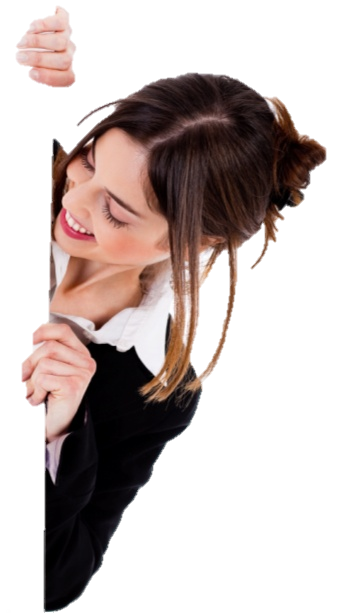 添加小标题
标题
输入你的文字输入你的文字 输入你的文字 输入你的文字 输入你的文字 输入你的文字 输入你的文字 输入你的文字 输入你的文字 输入你的文字
添加标题
添加你的标题
添加小标题
添加你的标题
输入你的文字输入你的文字 输入你的文字 输入你的文字 输入你的文字 输入你的文字 输入你的文字 输入你的文字 输入你的文字 输入你的文字
添加你的标题
单击添加标题
添加小标题
添加小标题
添加小标题
添加小标题
输入你的文字输入你的文字 输入你的文字 输入你的文字 输入你的文字
输入你的文字输入你的文字 输入你的文字 输入你的文字 输入你的文字
输入你的文字输入你的文字 输入你的文字 输入你的文字 输入你的文字
输入你的文字输入你的文字 输入你的文字 输入你的文字 输入你的文字
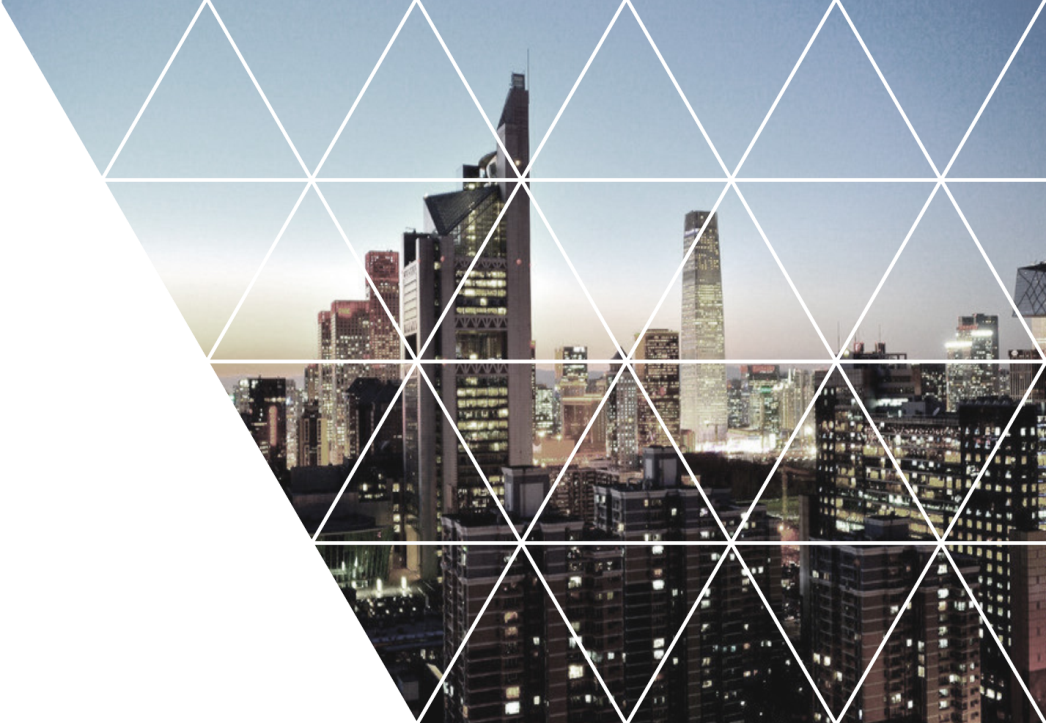 LOGO
欧美风格商务PPT模板
演示完毕，感谢您的聆听，欢迎下载观看
20xx.07.15
汇报人
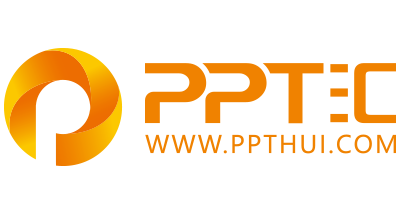 上万精品PPT模板全部免费下载
PPT汇    www.ppthui.com
PPT模板下载：www.ppthui.com/muban/            行业PPT模板：www.ppthui.com/hangye/
工作PPT模板：www.ppthui.com/gongzuo/         节日PPT模板：www.ppthui.com/jieri/
PPT背景图片： www.ppthui.com/beijing/            PPT课件模板：www.ppthui.com/kejian/
[Speaker Notes: 模板来自于 https://www.ppthui.com    【PPT汇】]
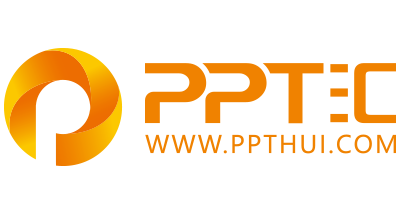 10000+套精品PPT模板全部免费下载
www.ppthui.com
PPT汇

PPT模板下载：www.ppthui.com/muban/            行业PPT模板：www.ppthui.com/hangye/
工作PPT模板：www.ppthui.com/gongzuo/         节日PPT模板：www.ppthui.com/jieri/
党政军事PPT：www.ppthui.com/dangzheng/     教育说课课件：www.ppthui.com/jiaoyu/
PPT模板：简洁模板丨商务模板丨自然风景丨时尚模板丨古典模板丨浪漫爱情丨卡通动漫丨艺术设计丨主题班会丨背景图片

行业PPT：党政军事丨科技模板丨工业机械丨医学医疗丨旅游旅行丨金融理财丨餐饮美食丨教育培训丨教学说课丨营销销售

工作PPT：工作汇报丨毕业答辩丨工作培训丨述职报告丨分析报告丨个人简历丨公司简介丨商业金融丨工作总结丨团队管理

More+
[Speaker Notes: 模板来自于 https://www.ppthui.com    【PPT汇】]